«Театр Простодушных»
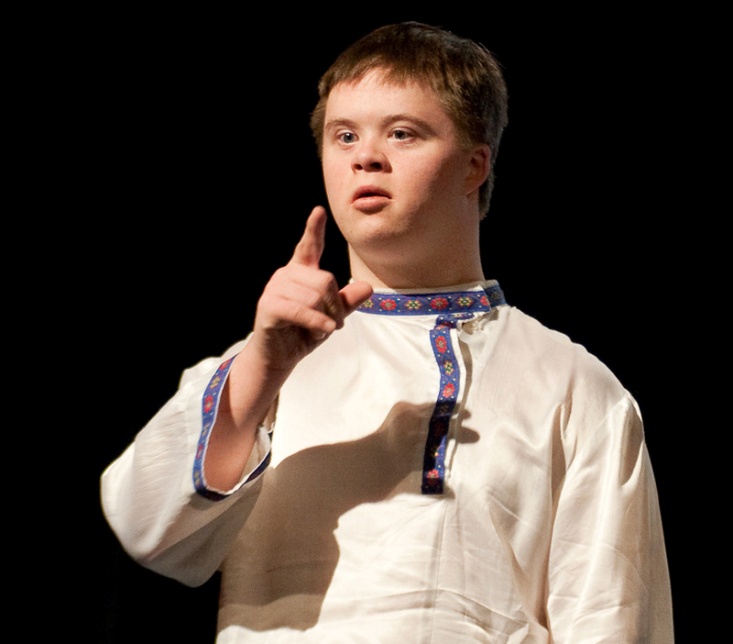 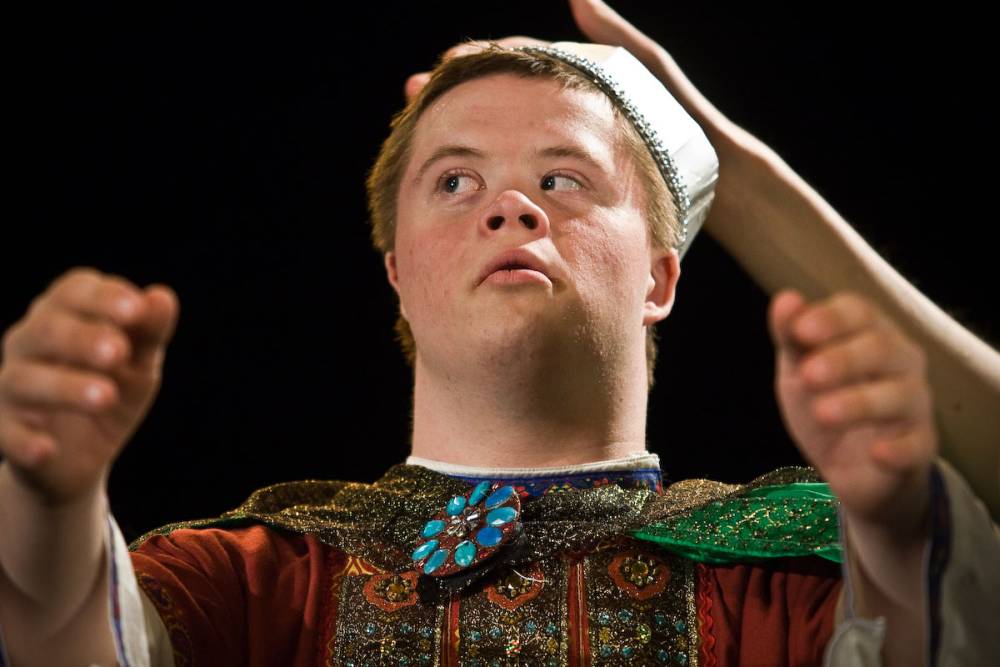 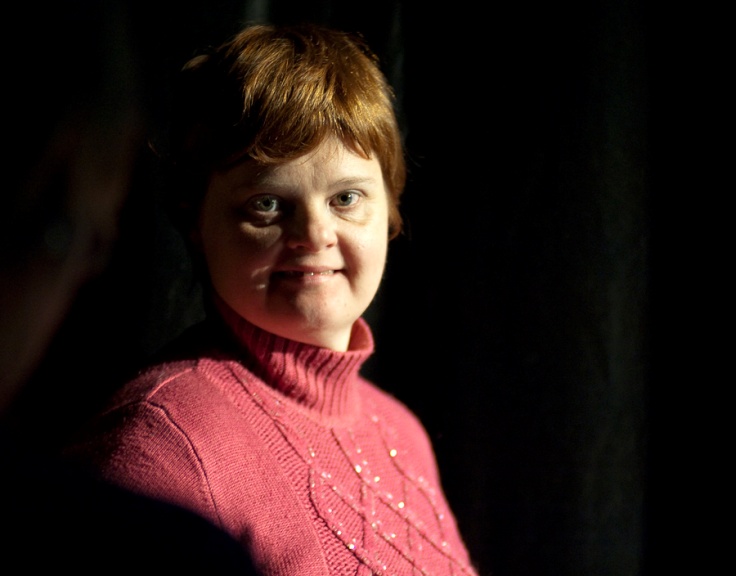 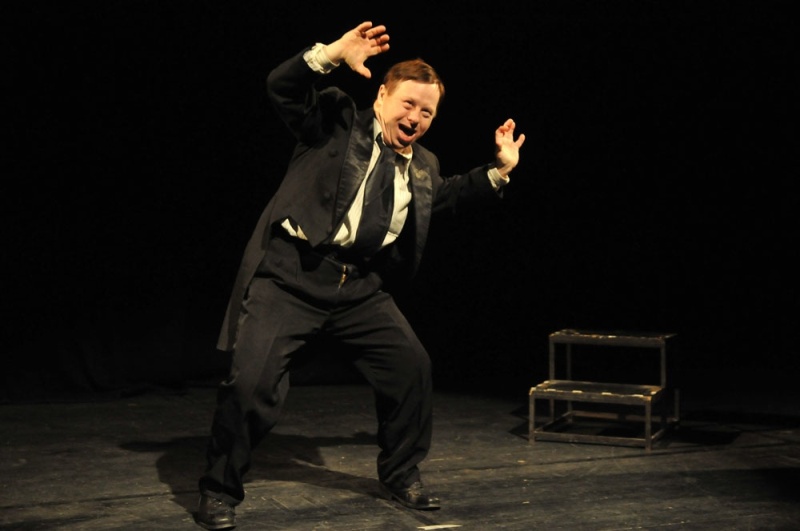 пикнодизостоз
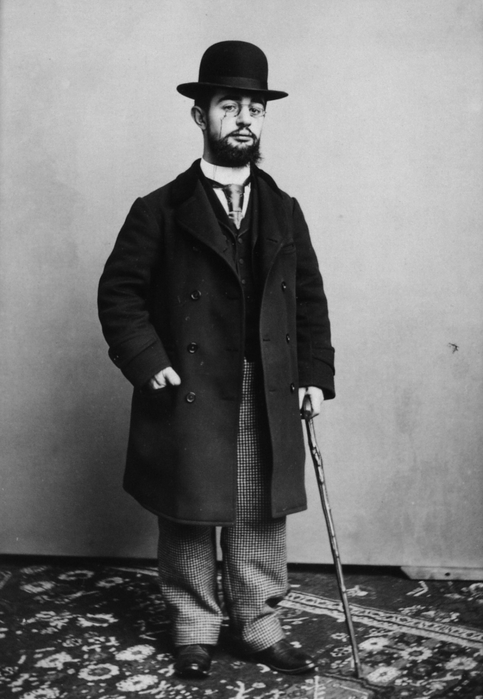 Синдром Марфина
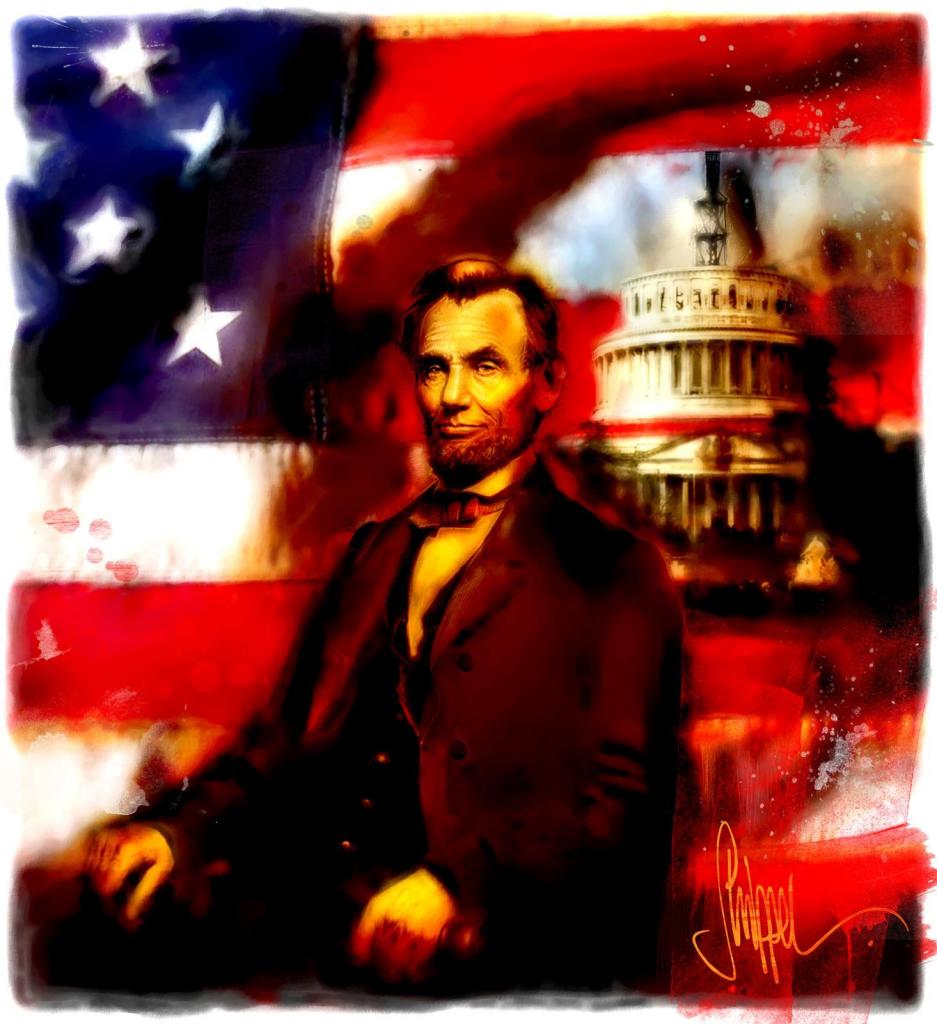